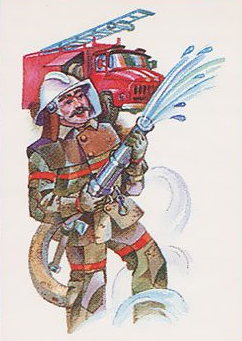 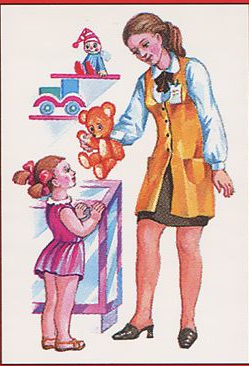 викторина
«Все профессии 
 важны»
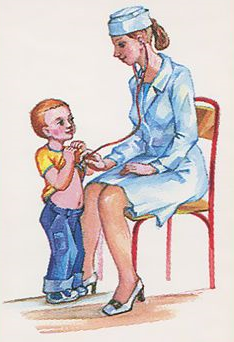 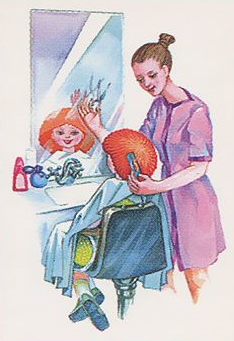 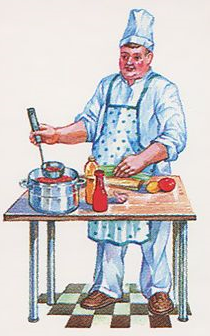 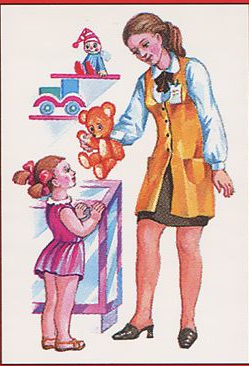 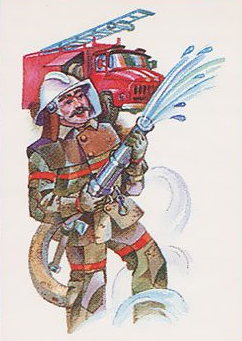 1 конкурс
«Разминка»
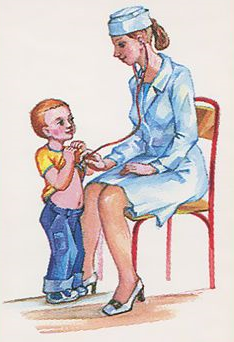 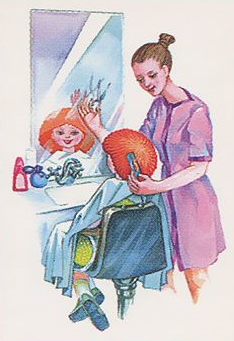 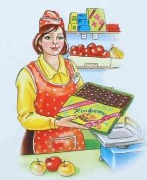 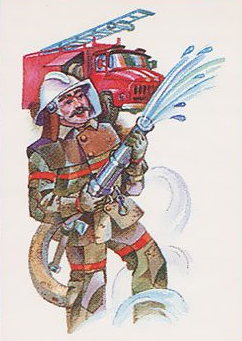 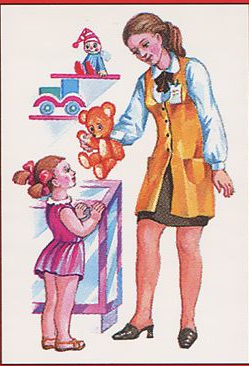 2 конкурс
«Расскажи про профессию»
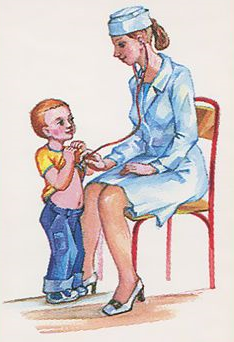 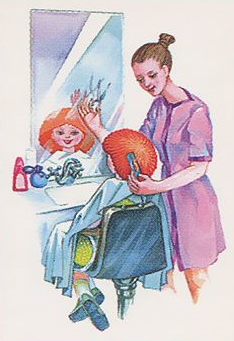 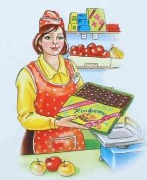 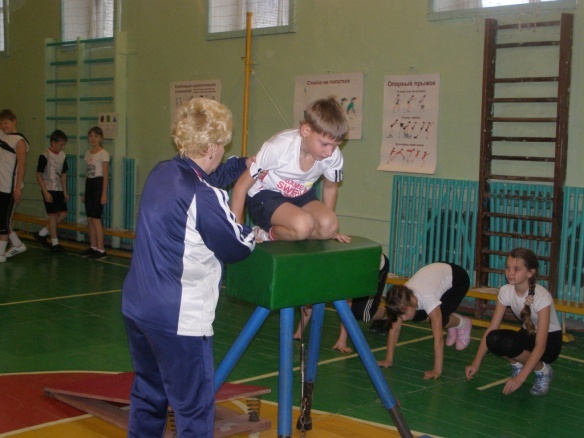 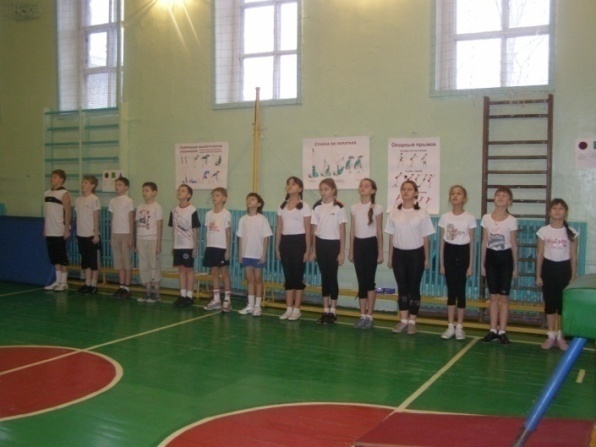 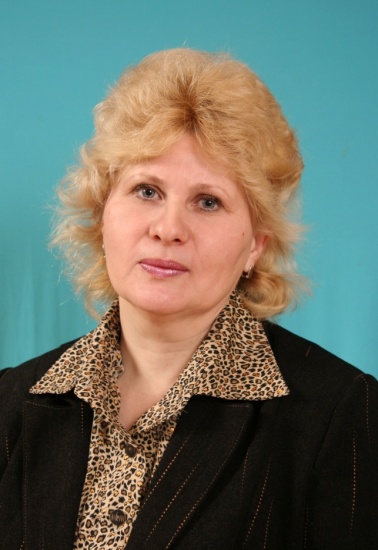 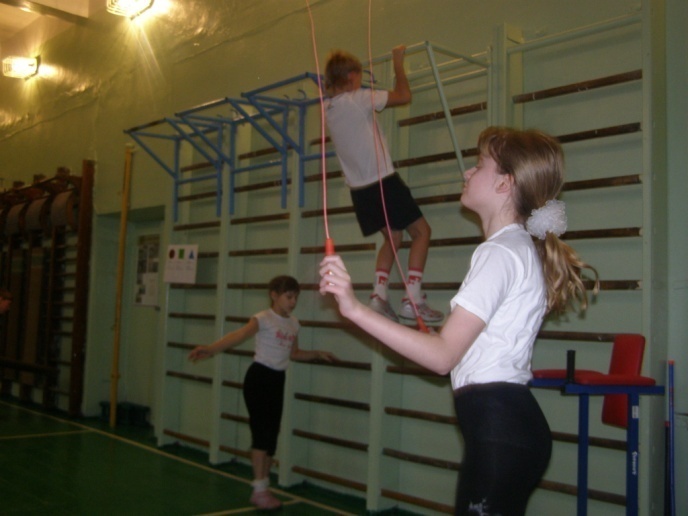 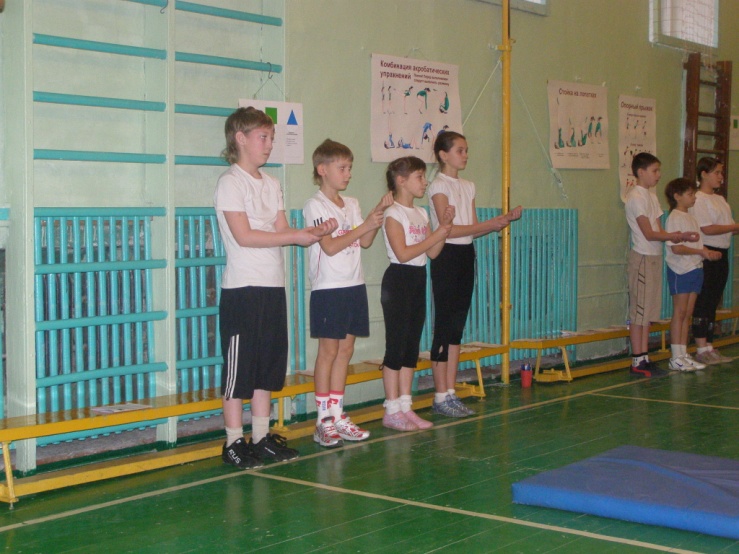 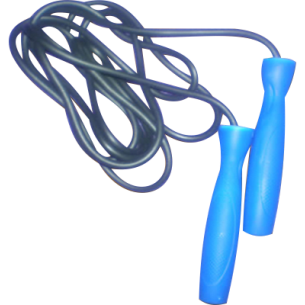 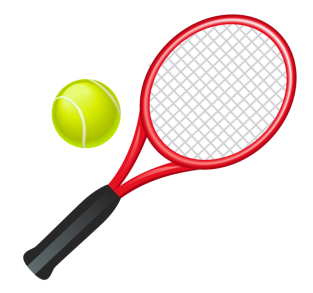 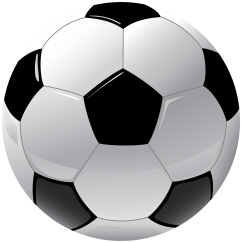 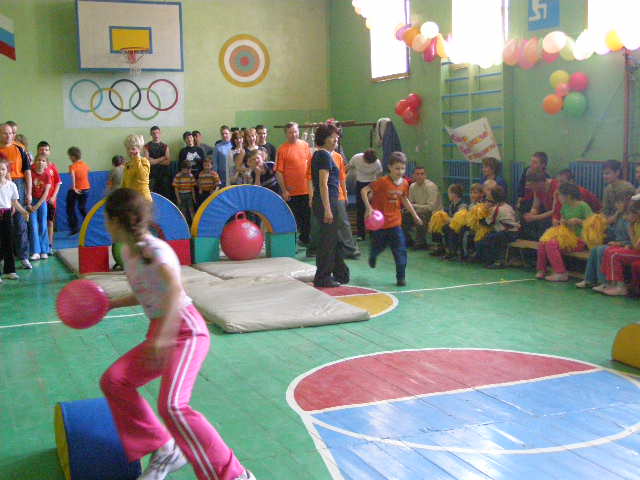 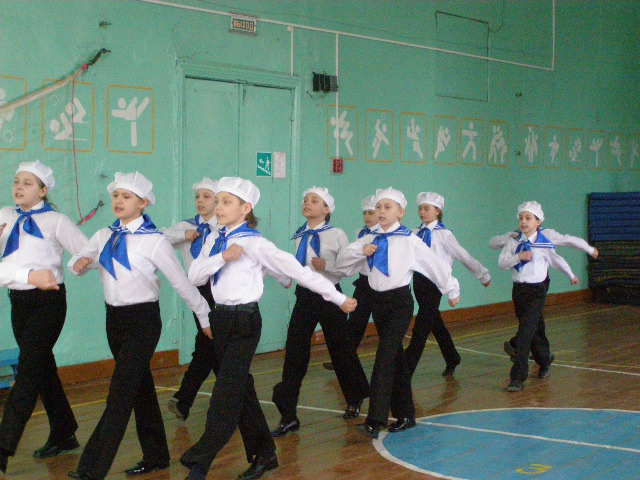 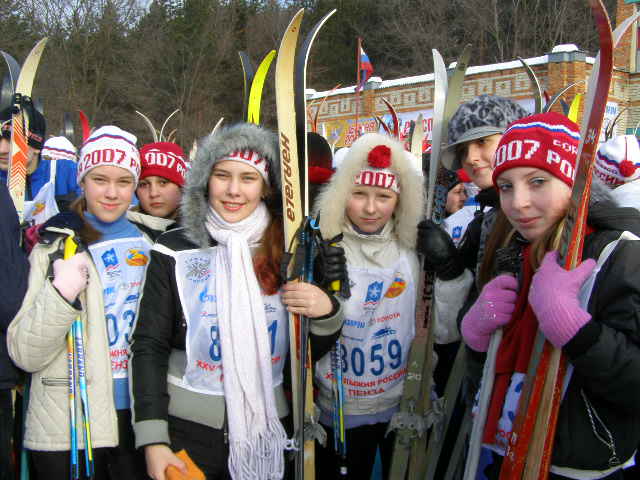 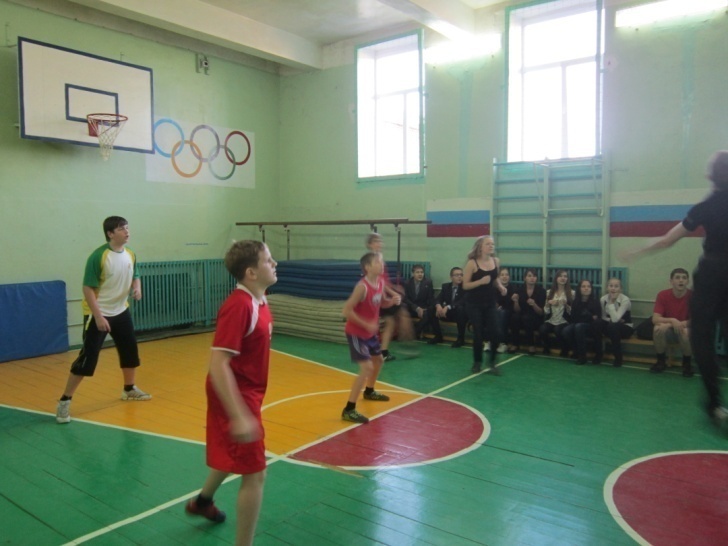 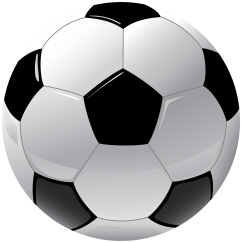 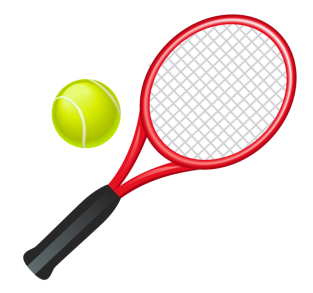 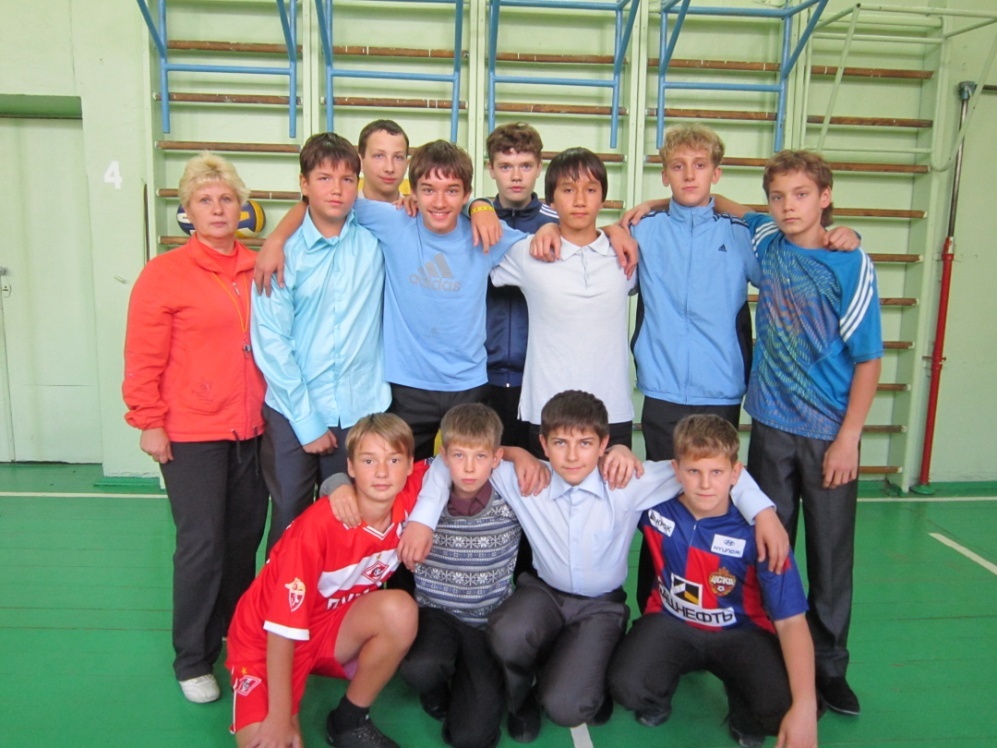 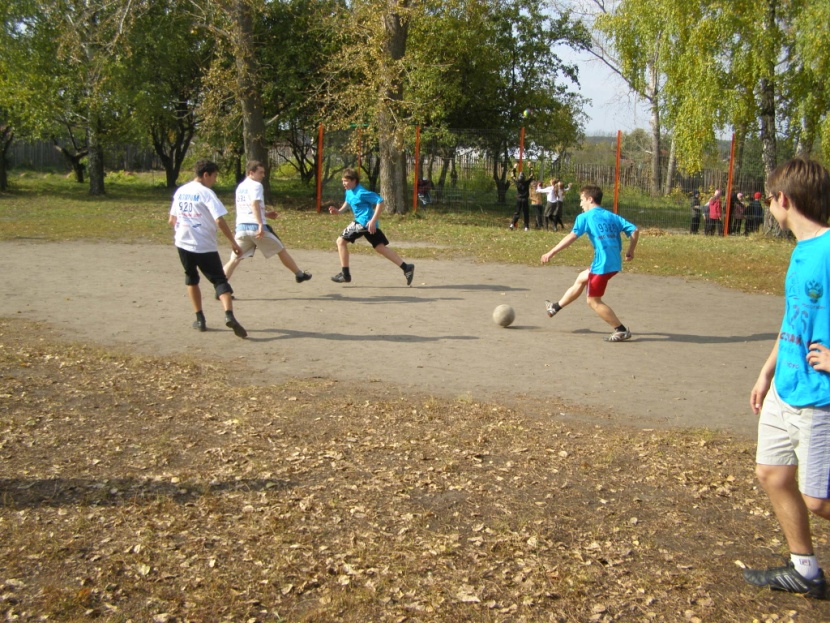 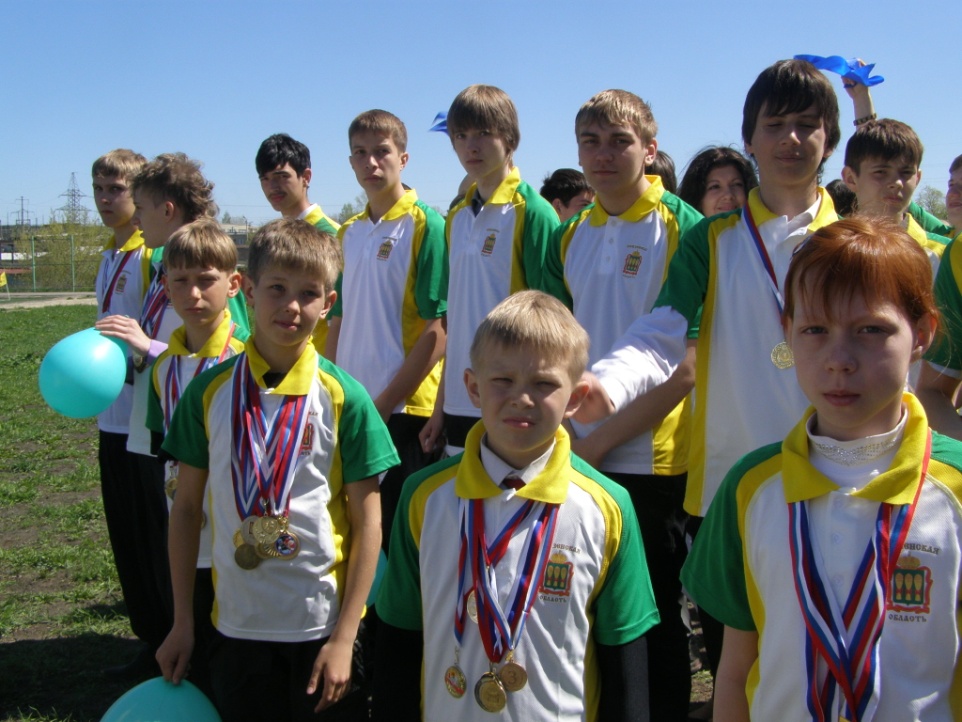 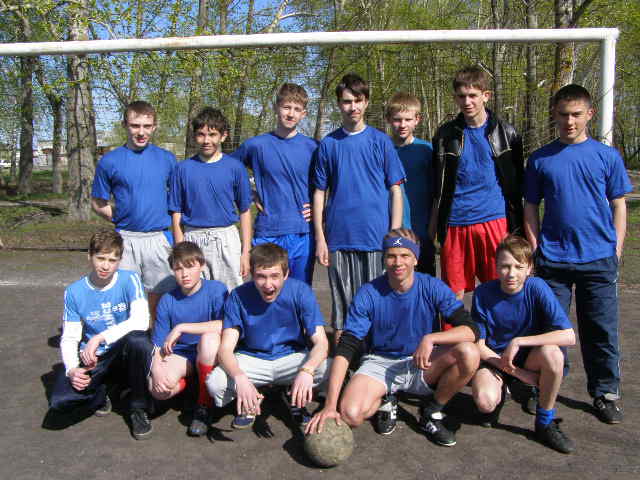 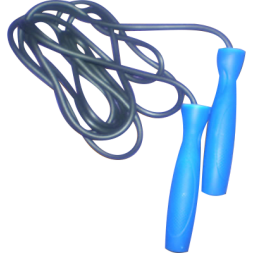 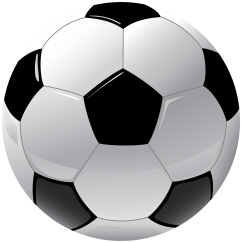 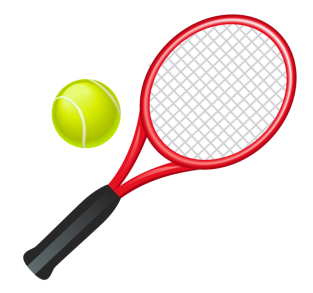 Продавец Стаценко О.А.
Швея Черникова Л.В.
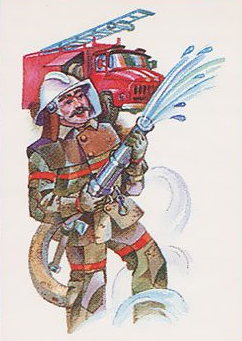 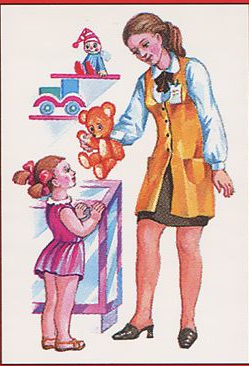 3 конкурс
«Кому что нужно для работы»
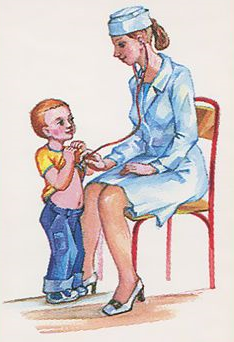 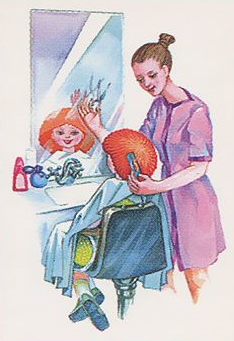 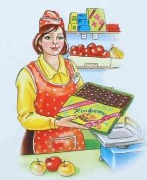 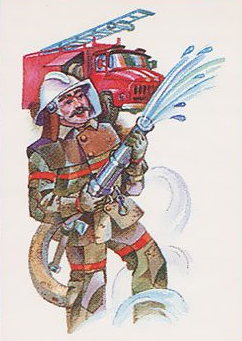 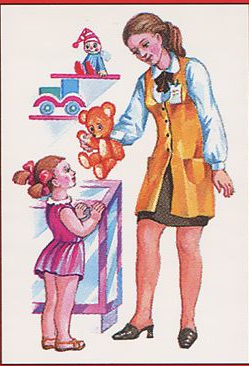 4 конкурс
«Что лишнее?»
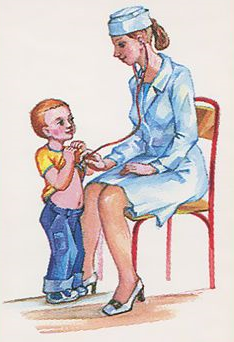 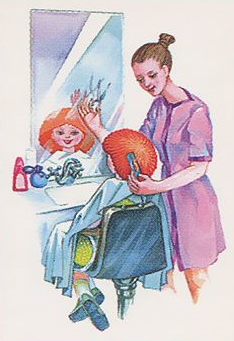 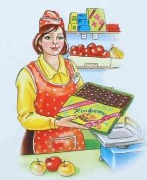 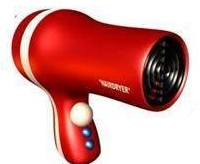 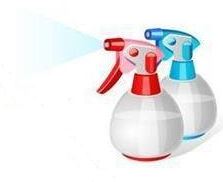 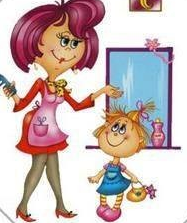 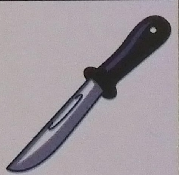 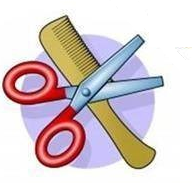 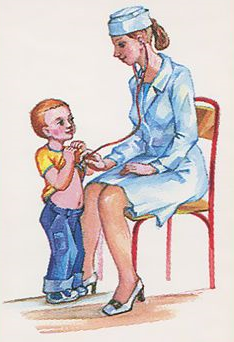 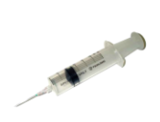 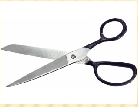 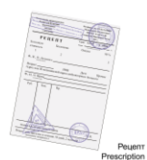 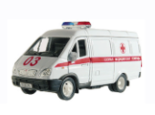 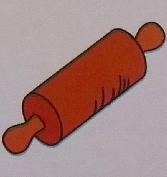 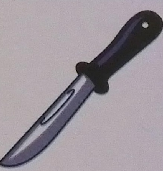 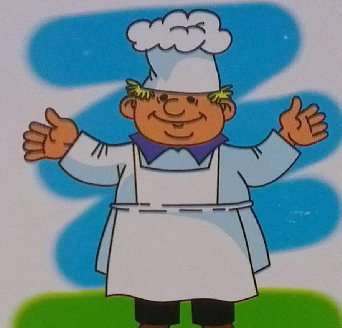 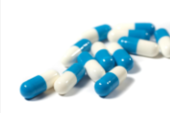 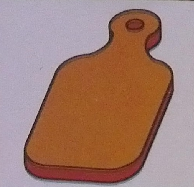 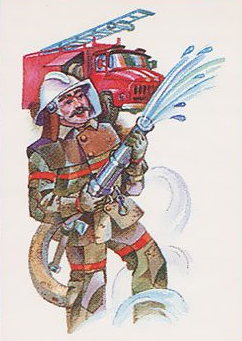 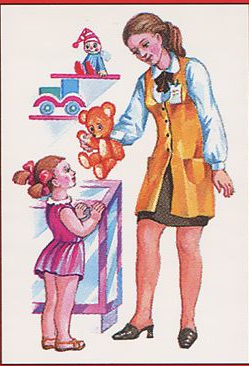 5 конкрс
«Сложи и назови»
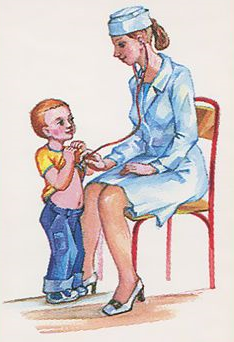 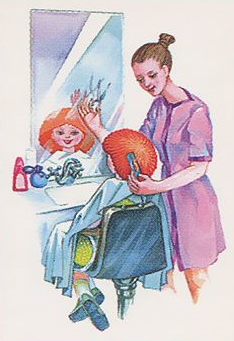 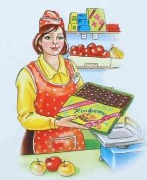 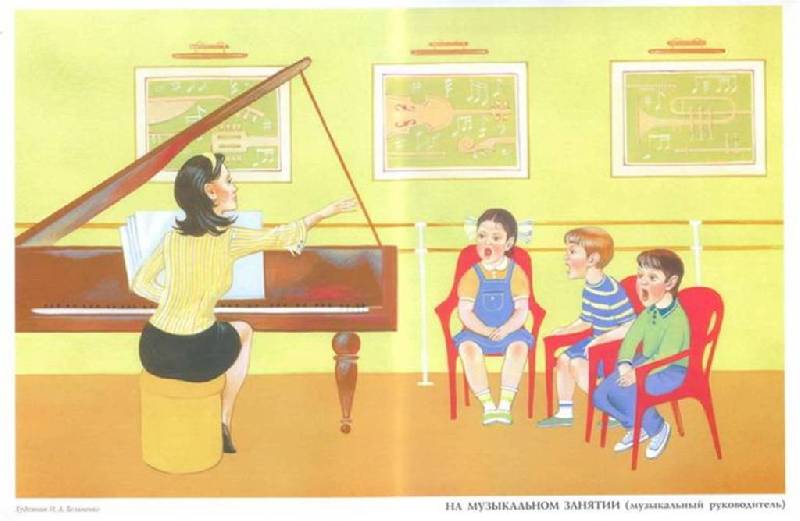 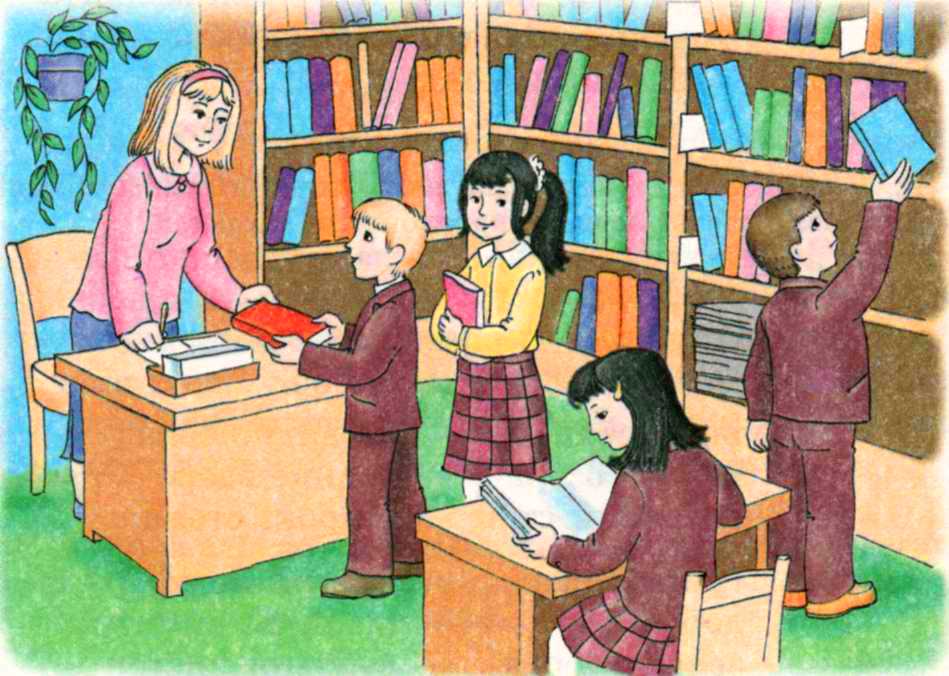 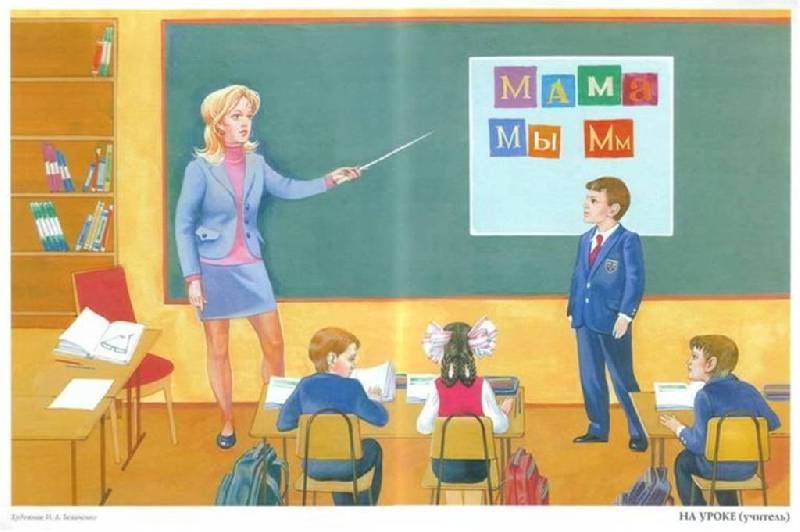 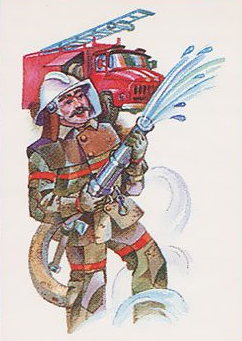 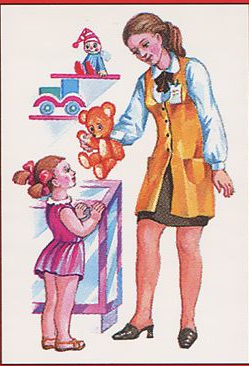 6 конкурс
«Спроси и отгадай»
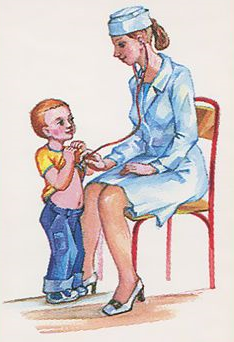 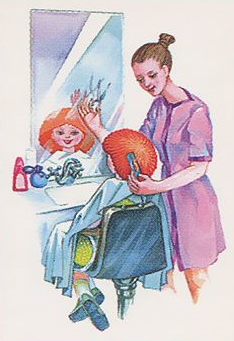 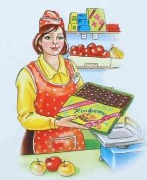 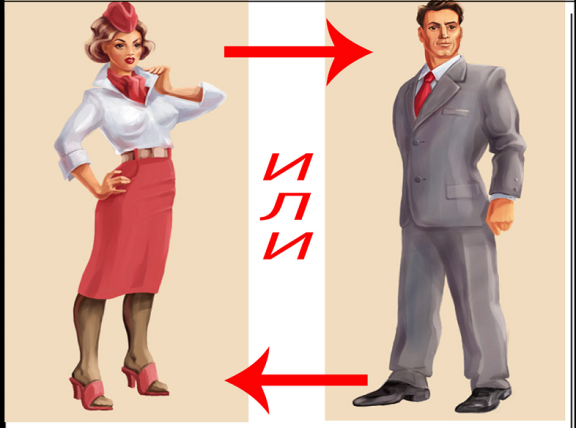 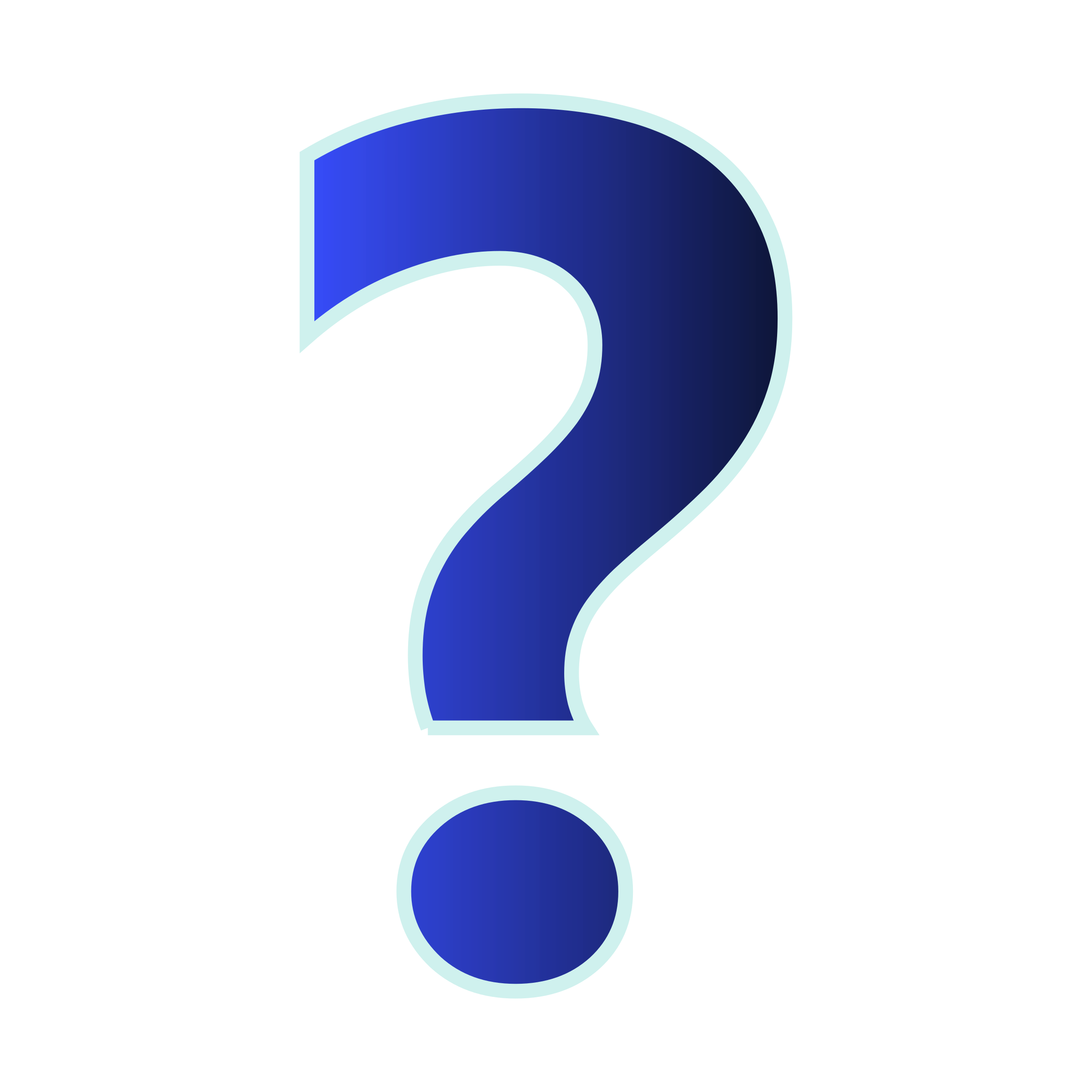 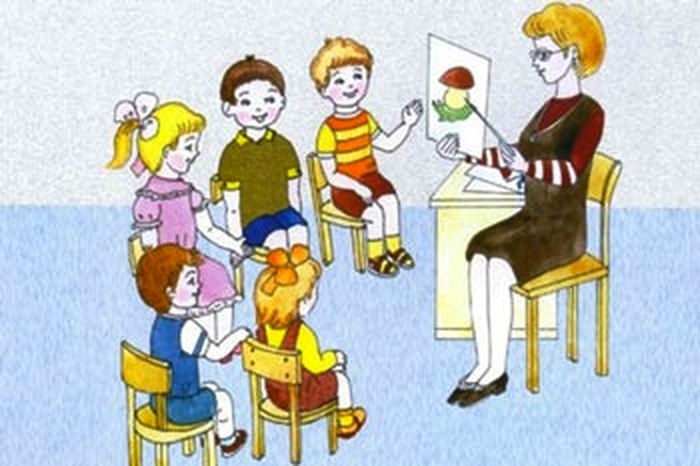 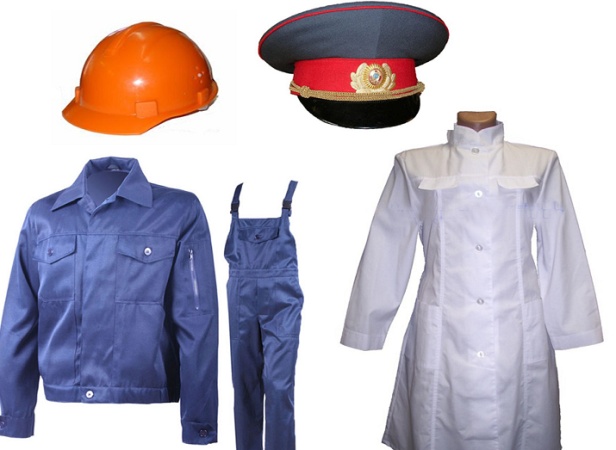 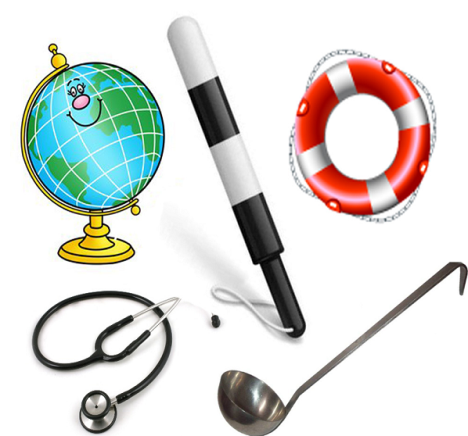 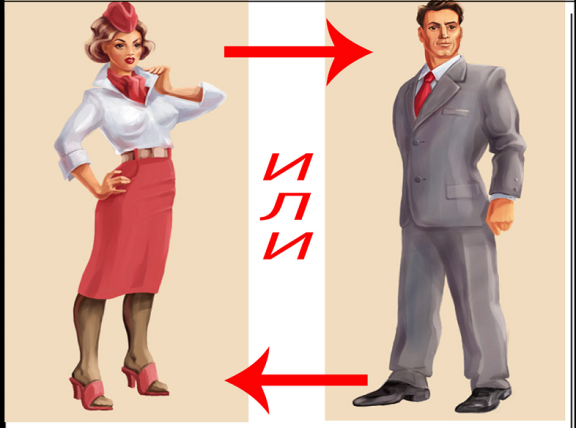 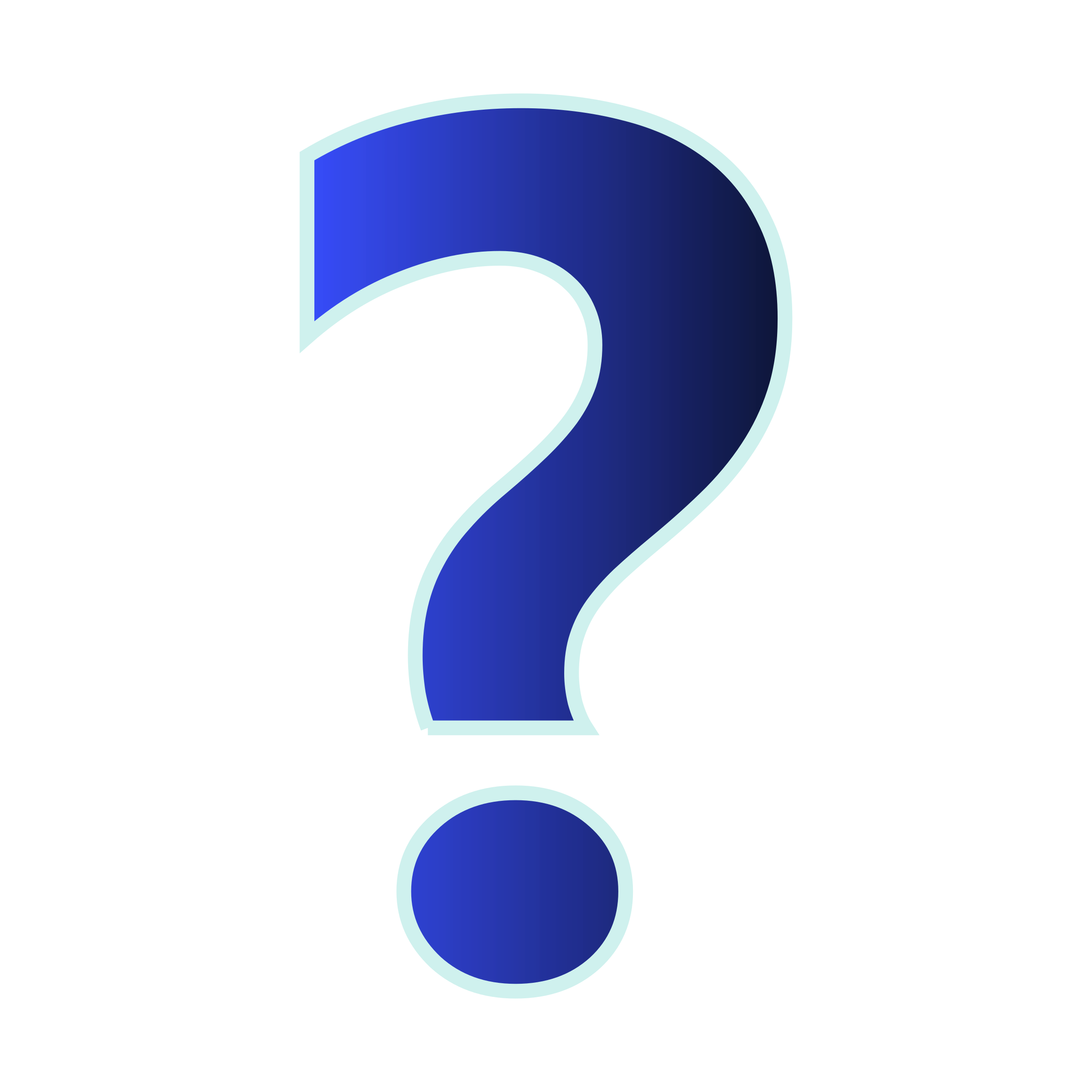 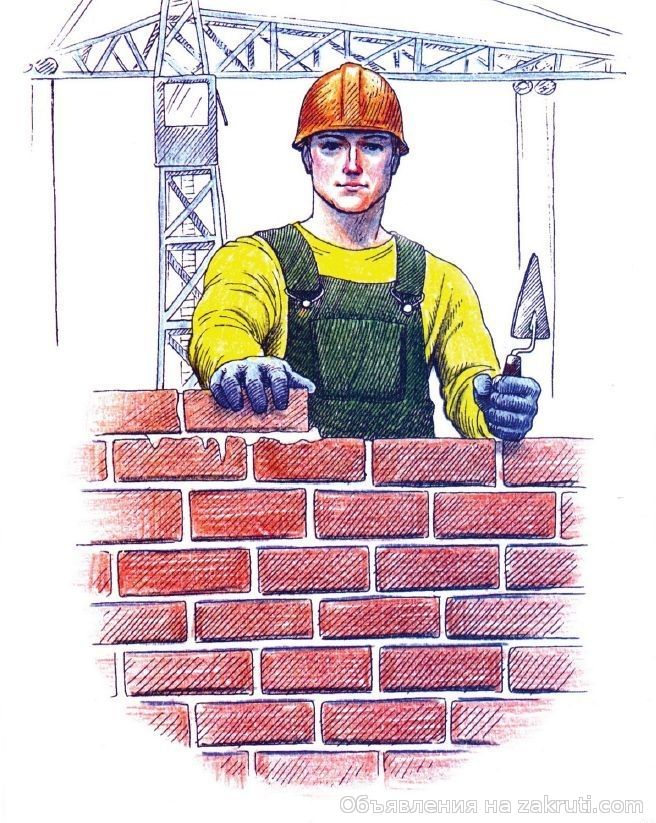 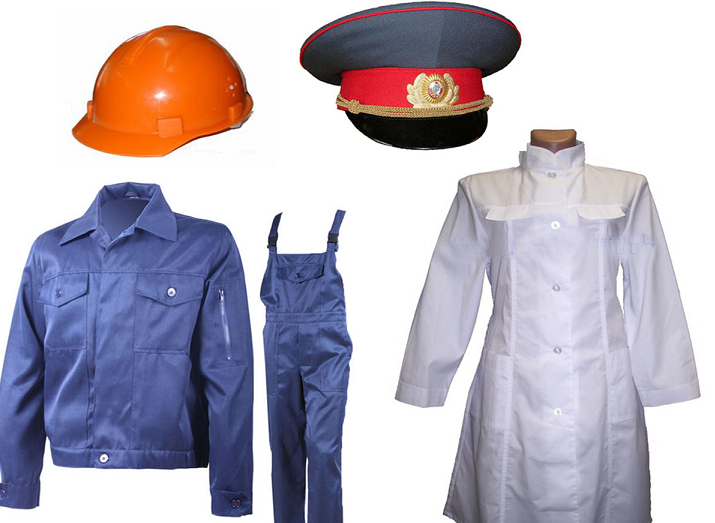 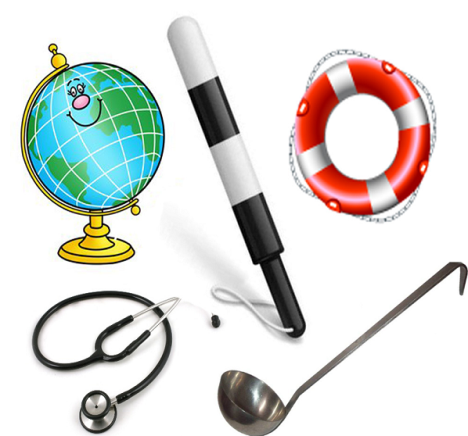 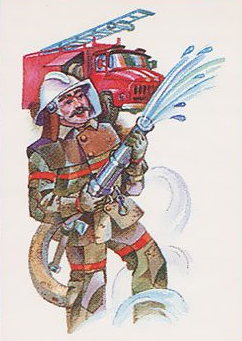 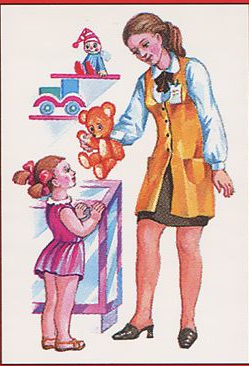 7 конкурс
«Капитанов»
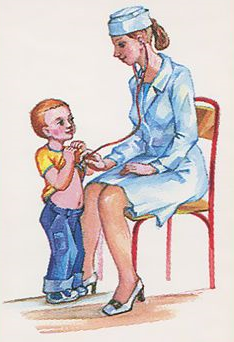 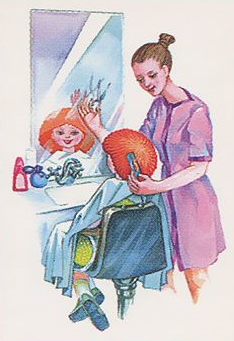 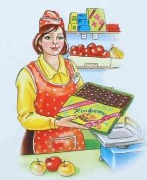 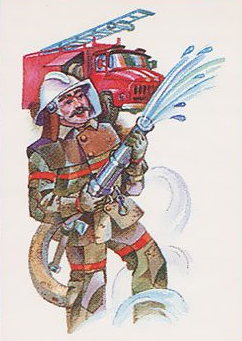 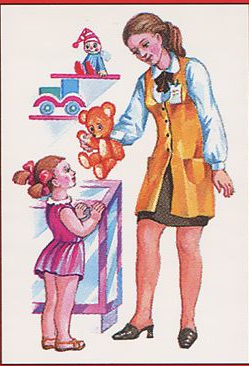 «Молодцы»
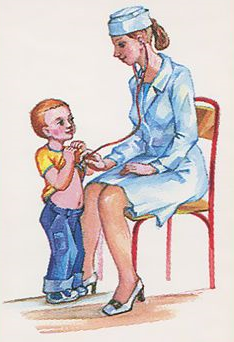 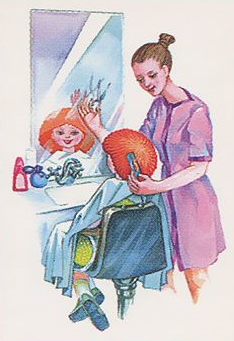 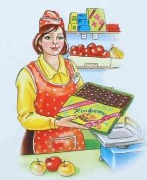